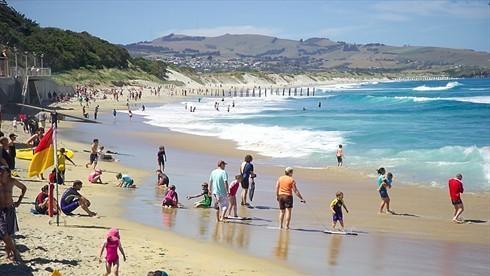 Module 9 People and places
Unit 1 We are enjoying the school trip a lot.
WWW.PPT818.COM
Teaching objectives
1. To learn new words and expressions in unit 1.
2. To listen and understand the dialogues.
3. To learn The Present Continuous Tense.
Words and expressions
postcard
call
lie
sun
line
take
明信片 (给……)打电话躺，平躺太阳行，排，列拿，取
/‘pəʊstkɑ:d/
/kɔ:l/
/laɪ/
/sʌn/
/laɪn/
/teɪk/
/teɪk ˈfəʊtəʊ/
/weɪt/
/weɪt fɔ: /
/wɔ:k/
/trɪp/
/fju:/
/ə fju: /
take photos
wait
wait for
walk
trip
few
a few
拍照等待，等候等待，等候
行走，步行旅行几个，很少 一些，几个
/seɪl/
/ɒn seɪl /
/ɪn'dʒɔɪ/
/'enɪweɪ/
/bæk/
/ɡəu bæk/
sale
on sale
enjoy
anyway
back
go back
卖，出售正在出售享受……的乐趣尽管如此向后，回到回去
Listen, read and learn
3
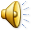 B: Hi, Mum! 
M: Hello, Betty. Where are you now?
 B: I'm standing on the Great Wall of     
     China and talking to you.
M: Really? That's great.
 B: We're on a school trip.
B=Betty M=Mum
M: What about the others? Are they with you?
 B: Well, right now Tony is eating a delicious
      ice cream. Wang Hui is taking lots of
     photos. Lingling is buying a few presents
   and postcards. They're on sale at the 
      shop. Daming is having lunch and lying  
      in the sun.
M: I'd like a postcard too, but please take 
     some photos of the Great Wall and send
     them to me by email.
B: OK. We're enjoying the school trip a lot.
     Anyway, it's time to go back to school 
     now. Bye, Mum! Bye, Betty!
Recite
长城                                 
与朋友们交谈  拍照                                 
许多, 大量   躺在阳光下                      
给我发送贺卡
the Great Wall              
talk to friends
take photos                 
a lot of / lots of
lying in the sun           
send me postcards
wait for the bus            
on sale
go back to school        
postcards on sale
on a school trip          
by email
等公共汽车                      
正在出售       回到学校                         
正在出售的贺卡           在郊游                           
通过电子邮件
开车
喜欢学校郊游
写明信片
玩得高兴
买些礼物
drive a car
enjoy the school trip
write a postcard
have a good time
buy some presents
巩固
训练
Betty: Hi, Mum! 
Mum: Hello, Betty. Where are you now?
Betty: I __________ on the Great Wall of 
          China and ______ to you.
Mum: Really? That’s great.
Betty: We’re __ a school trip.
Mum: What _____ the others?
’m standing
talking
on
about
Betty: Well, Tony  _ _______ an ice cream,    
          Wang Hui  _ _______ lots of photos 
          and Lingling _ ______a few presents 
          and postcards. And Daming ______ 
          ______ lunch and ____ in the sun.
is eating
is taking
is buying
is
having
lying
Mum: I’d like a postcard too, but please 
           ___ some photos of the Great Wall
          and send them to me __ _____. 
Betty: OK. We _ ________ the school trip 
          _ ___. ______ , It’s time to __ ____ 
          to school now. Bye, Mum!
Mum: Bye, Betty!
take
by email
’re enjoying
Anyway
go back
a lot
home  me  mum
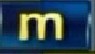 money   now   sun
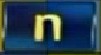 eating   standing   talking
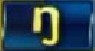 China
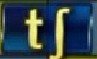 enjoy
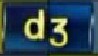 boy   enjoy   toy
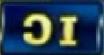 Chant
Talking, talking, talking, I am talking.
Writing, writing, writing, he is writing. 
Singing, singing, singing, she is singing.
Sitting, sitting, sitting, we are sitting.
Doing, doing, doing, what are you doing?
现在进行时句式
1. 肯定句：主语 + be + 动词-ing …
    They are waiting for buses.
     now, look, listen是标志词
2. 否定句：主语 + be + not + 动词-ing …
   They are not (aren’t) waiting for buses.
3. 一般疑问句: Are we waiting for buses?
                        Yes, we are. /No, we aren’t.
4. 特殊疑问句：
    特殊疑问词＋一般疑问句？
    What are they waiting for?
Guessing  Games
What is she doing?
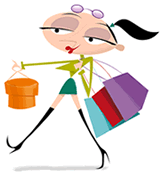 She is shopping.
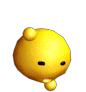 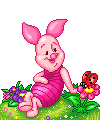 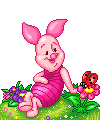 What are they doing?
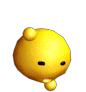 They are lying on the grass.
What is Mr Pig doing?
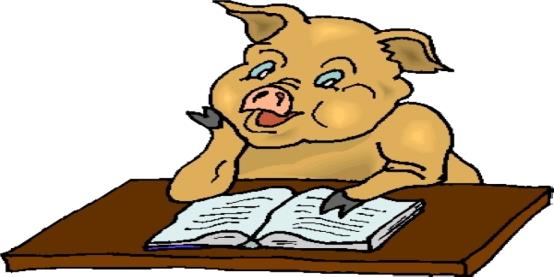 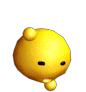 He is reading a book.
What are they doing?
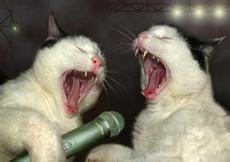 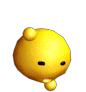 They are singing.
What are they doing?
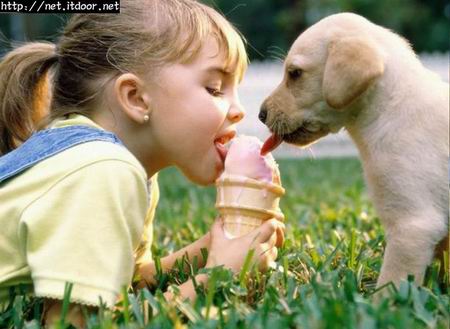 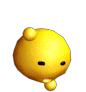 eats 
ice cream
They are eating ice cream.
What is Mr Dog doing?
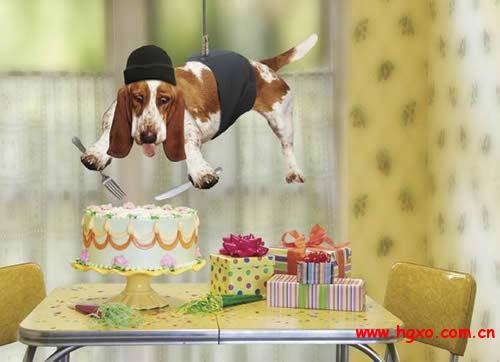 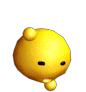 He is cutting a cake.
What is the man doing?
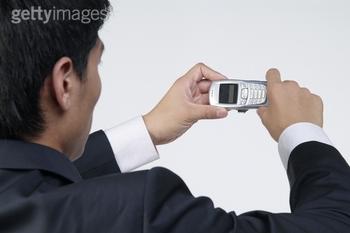 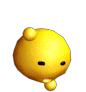 He is taking photos.
What is he doing?
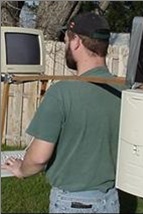 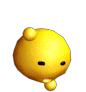 He is playing the computer.
What is Liu Huan doing?
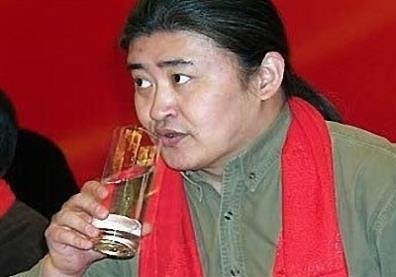 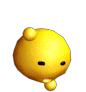 He is drinking .
Underline the correct words.
The children are on a school (1) trip / holiday to the Great Wall. They’re walking on it, taking photos and buying (2) a few / a lot of 
presents, ice creams and postcards on (3) 
sale / line at the shop. They (4) are enjoying / aren’t enjoying the trip a lot.
Read and complete the passage.
Betty and her friends are __ a school trip. Betty ___ _____ on the Great Wall of China and ______ to her mum. Tony _ ______ a delicious ice cream. Wang Hui  _ _____ lots of photos and Lingling is buying ___ ____ presents and postcards. And Daming  ____ 
______ lunch and ____ in the sun.
on
is standing
is eating
talking
is taking
a few
is
having
lying
Betty’s mum would like a _________ and some ______ of the Great Wall and she wants Betty to send them to her __ _____. They ___ _______  the school trip _ ___. _______ , It’s time to  __ ____ to school now.
postcard
photos
by email
are
enjoying
a lot
Anyway
go back
写出下列单词的现在分词形式
drive
run
swim
shop
lie
die
driving
running                  
swimming
shopping
lying                      
dying
enjoy
wait
drink
buy
have
take
write
enjoying             
waiting
drinking             
buying
having                  
taking
writing
write      
shop 
eat             
drive       
call  
enjoy       
tell         
swim   
wait           
drink
writing            
shopping
eating                 
driving         
calling               
enjoying       
telling               
swimming                                                   
waiting              
drinking
buy
lie
stand
read           
talk           
walk  
sing
dance        
have   
take
buying            
lying                     
standing              
reading           
talking               
walking            
singing                
dancing          
having            
taking
1. Li Lei ______ doing his homework. 
    A. am       B. is            C. are
2. Are you _______ photos? 
    A. take     B. taking    C. takes
3. Is Ms Li ________ on the bed? 
    A. lie        B. lies          C. lying
4. Lingling and Daming ____ writing.
    A. are       B. am          C. is
5. What are you ____?
    A. do        B. does         C. doing
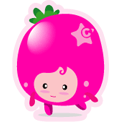 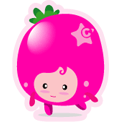 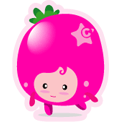 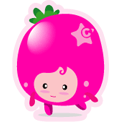 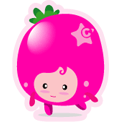 enjoy doing sth. “喜欢做某事”
She enjoys playing tennis. 
她喜欢打网球。
enjoy oneself “玩得开心；过得愉快”
I enjoyed myself in the party.
在晚会上我玩得很开心。
完成句子
1. 他们一边躺着晒太阳一边吃东西。
    They are____   _  __   __ . 
    and eating something. 
2. 我们非常喜欢学校的这次郊游。
    We’re________ the school trip _ ___ . 
3. 他们正在照相！
    They are_____    _____ !
lying in the sun
enjoying                          a lot
taking photos
4. 你能给我寄一张明信片吗？
    Can you____ __  __   _____ ? 
5. 玲玲正在同她妈妈说话。
    Lingling’s______ __ her mother.
6. 我们正在进行一次学校旅行/郊游。
    We __  __ a school trip.
send me a postcard
talking to
are on
2. 其他人呢?
    What about the ______ ?  =
    What about the ____ ________ ?
3. 请你拍一些长城的照片, 用邮件发给我。
    Please ____ some photos __ the Great  
    Wall, send them __ me ___ email.     
4. 他们和你在一起吗？
    ___ they _____ you?
others
other students
take                       of 
                to         by
Are          with
5. 公园里有许多人。
    There are _ __ __ people in the park.
6. 现在该回学校了。
    It’s time _ ___ ____ __school now.
7. 该起床了。________________
8. 该回家了。________________
a lot of
to go back to
It’s time to get up.
It’s time to go home.
9. 大明在等谁?   
    Who __ Daming _____ ____ ?
0. 看! 珍妮正躺在床上看书.
    Look! Jenny __ _____in bed and  
    ______ a book.
1. 他们在商店买一些特价明信片。
    They ___ ______ __ ____ _____ 
    on sale at the shop.
is                waiting for
is lying
reading
are buying a few postcards
单词拼写
1. Can you ___  /kɔ:l/   me tonight?
2. Betty is _______ /ɪn'dʒɔɪɪŋ/ herself at   
    her birthday party now.
3. Tony is _____  /'laɪŋ/  in the sun and  
    eating an apple.
4. _______ /ˈeniweɪ/  , what time is it now?
5. The boy is _____  /'teɪkɪŋ/  photos on the 
    Great Wall.
call
enjoying
lying
Anyway
taking
Read and fill the blanks
Hello!  I’m Betty. Now I 1___________ (stand) on the Great Wall of China and 2. ______ ( talk) to you. We’re on a school trip and we 3.___________ ( have) a good time. 
Tony 4.__________ (eat) an ice cream.
am standing
talking
are having
is eating
Wang Hui 5.________ ( take) lots of pictures and Lingling 6._________ ( buy) some presents and postcards. And Daming 7. ________ ( eat ) lunch and 8._____ ( lie) in the sun. We 9._____ _______ ( enjoy) the school trip a lot.
is taking
is buying
is eating
are
lying
enjoying
本课时主要词组
talk to you
 on a school trip
 take lots of photo
 eat lunch 
 lie in the sun
 enjoy the school trip
 send a postcard to me by email
Homework
1. Recite the dialogue on page 54.
2. Write about a trip.
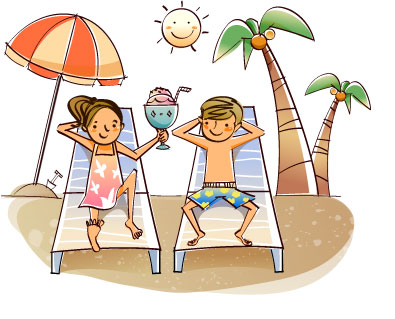 Goodbye
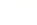